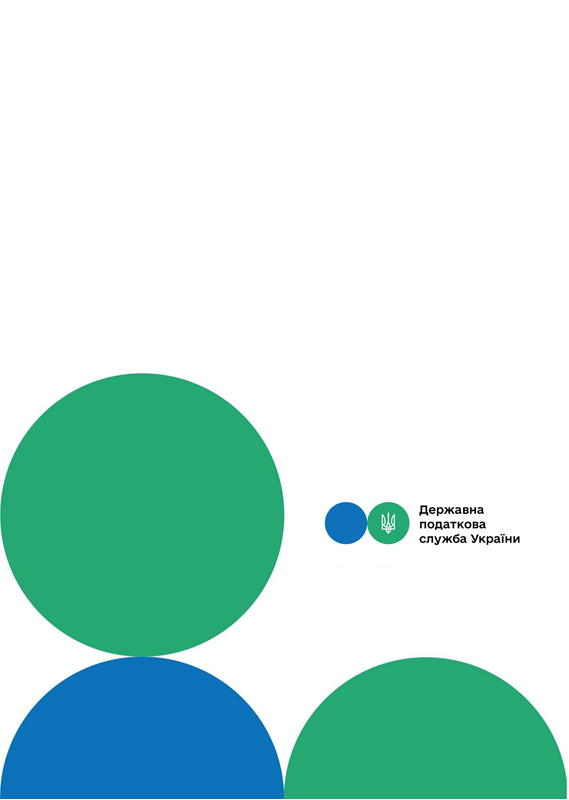 Головне управління ДПС у м. Києві
Друзі, підписуйтеся на офіційні сторінки Державної податкової служби України у соціальних мережах, де ви зможете переглянути новини, актуальні роз'яснення податкових новацій, а також інфографіки, коментарі керівництва та фахівців служби! Буде корисно та цікаво!
Спілкуйтеся з податковою службою дистанційно за допомогою сервісу  «InfoTAX»:
Форми заявок-розрахунків на виготовлення та придбання марок акцизного податку
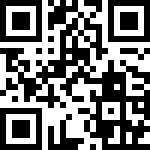 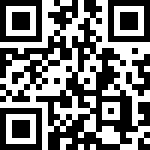 канал ДПС «Telegram»
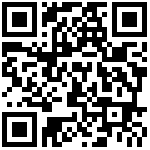 сторінка на «Youtube» каналі ДПС
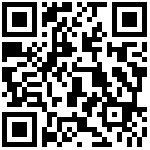 сторінка на ДПС на «Facеbook»
Офіційний веб-портал  Державної податкової  служби України: tax.gov.ua
Інформаційно-довідковий департамент ДПС: 0-800-501-007
Серпень 2021
3
виробів та рідин, що використовуються в електронних сигаретах; 
журнали для обліку марок акцизного податку: 
журнал реєстрації імпортера (замовника) алкогольних напоїв, тютюнових виробів та рідин, що використовуються в електронних сигаретах; 
журнал обліку видачі марок акцизного податку для маркування алкогольних напоїв вітчизняного виробництва; 
журнал обліку видачі марок акцизного податку для маркування алкогольних напоїв імпортного виробництва; 
журнал обліку видачі марок акцизного податку для маркування тютюнових виробів та рідин, що використовуються в електронних сигаретах вітчизняного виробництва; 
журнал обліку видачі марок акцизного податку для маркування тютюнових виробів та рідин, що використовуються в електронних сигаретах імпортного виробництва; 
журнал обліку документів, що підтверджують внесення плати за марки акцизного податку; 
звіт про використання марок акцизного податку для алкогольних напоїв, тютюнових виробів та рідин, що використовуються в електронних сигаретах; 
реєстр повернутих марок акцизного податку. 
Звертаємо увагу, що наказ № 102 було зареєстровано в Міністерстві юстиції  19  травня  2021  року  за  № 666/36288  та  він   набрав   чинності  з 01 червня 2021 року.
тРАВ
Головне управління ДПС у м. Києві повідомляє, що наказом Міністерства   фінансів  України від 15 лютого 2021 року № 102 (далі – наказ  № 102) затверджено форми заявок-розрахунків на виготовлення та придбання марок акцизного податку: 
-  попередню / додаткову попередню заявку-розрахунок про потребу в марках акцизного податку для маркування алкогольних напоїв, тютюнових виробів та рідин, що використовуються в електронних сигаретах; 
- зведену заявку-розрахунок на виготовлення необхідної кількості марок акцизного податку для алкогольних напоїв; 
- зведену заявку-розрахунок на виготовлення необхідної кількості марок акцизного податку для тютюнових виробів та рідин, що використовуються в електронних сигаретах; 
- заявку-розрахунок на придбання марок акцизного податку для маркування алкогольних напоїв. 
Крім цього, наказом № 102 затверджено: 
переліки марок акцизного податку: 
перелік видів марок акцизного податку для маркування алкогольних напоїв, тютюнових виробів та рідин, що використовуються в електронних сигаретах; 
перелік виданих марок акцизного податку до Заявки-розрахунку на придбання марок акцизного податку для маркування алкогольних напоїв/ тютюнових.
1
2